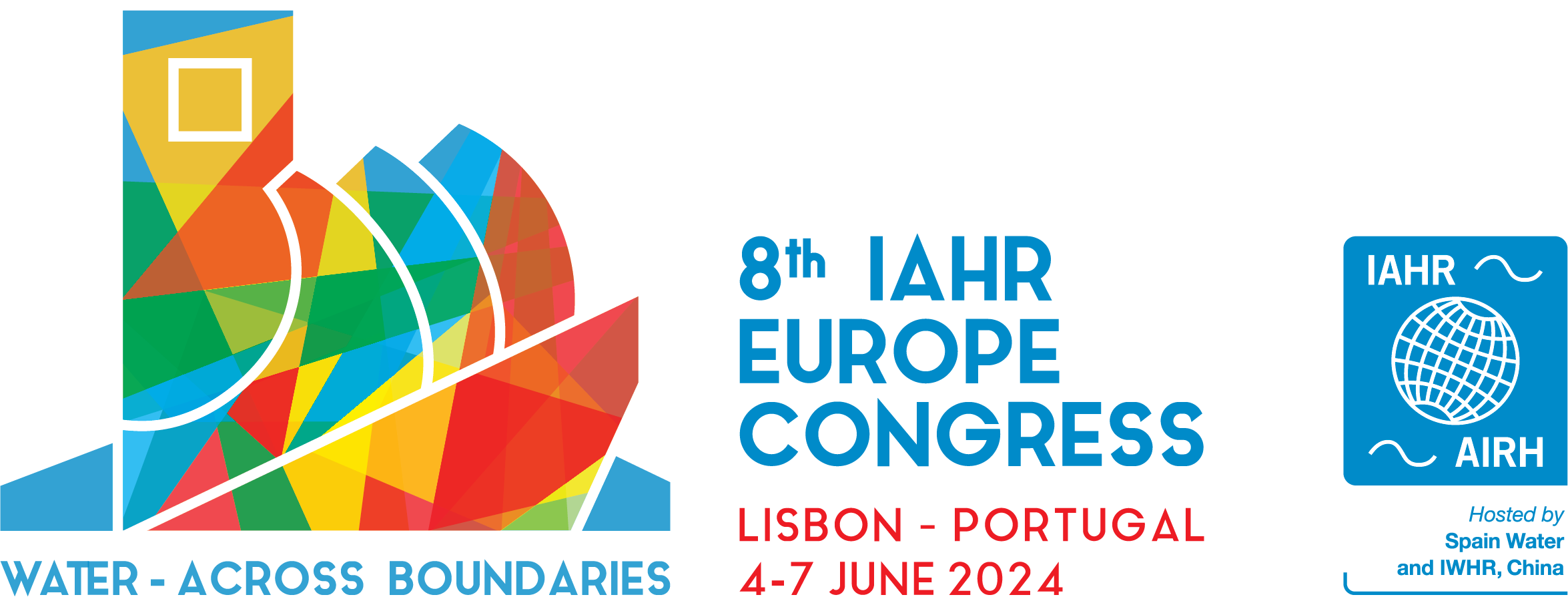 Title
Author1, Author2, Author3  1 Author affiliation; 2Author affiliation; 3Author affiliation
Motivation
Text
Results
Text
Methodology
Text
Conclusions
Text
Contacts:
References:
Acknowledgments: